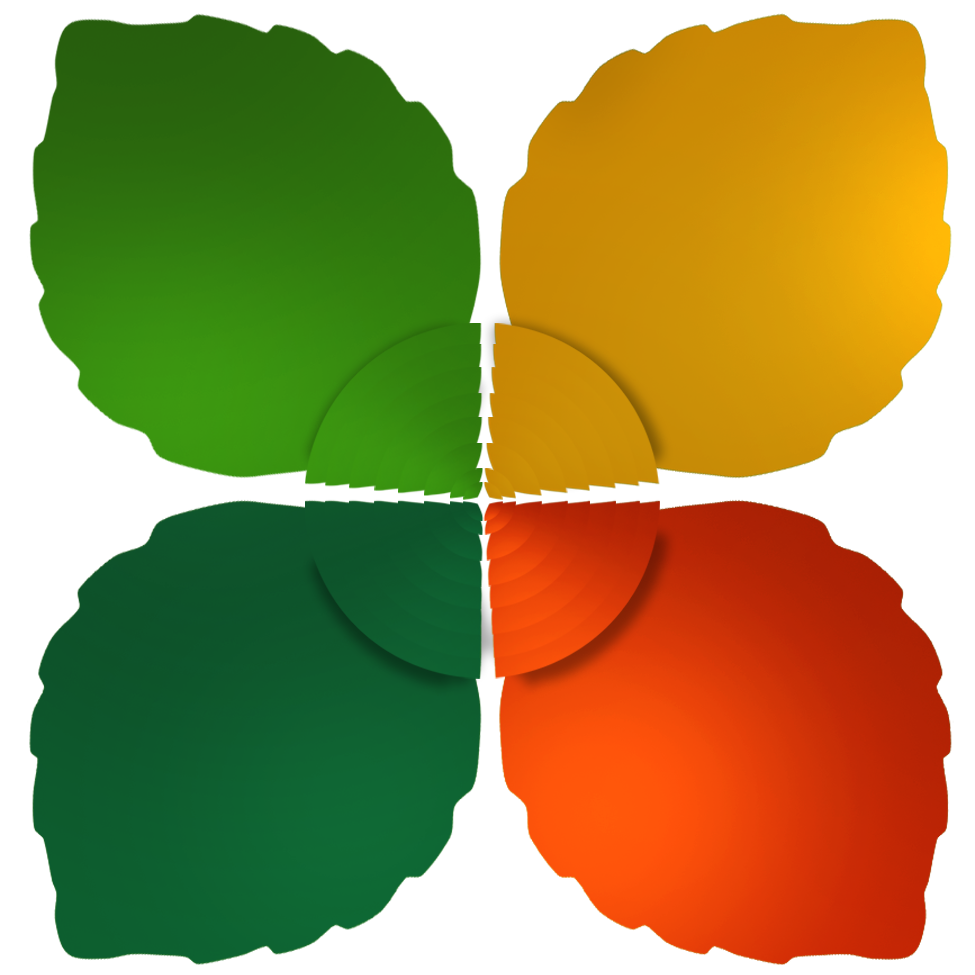 • 
•
•
• 
•
•
FRAQUEZAS
(–)
PONTOS FORTES
(+)
FATORES INTERNOS
W
S
T
O
• 
•
•
• 
•
•
OPORTUNIDADES
(+)
AMEAÇAS
(–)
FATORES EXTERNOS
ANÁLISE DE FOLHAS COLORIDAS SWOT